Звёздный олимп, 
МАОУ СОШ № 17
Авторы: Андросов В.Я., Сухорукова Т.А.


2018 – 2019 учебный  год и
 1 четверть 2019-2020  
учебного года
Работа в нашей школе строится под девизом: «МАОУ СОШ № 17 – школа территории успеха».
Поздравляем учителей, 59 выпускников 11-х классов и их родителей с высокими результатами ЕГЭ – 2019: Елисеев Андрей (медаль «За особые успехи в учении», аттестат особого образца) – 91 балл по русскому языку (Ю.Н. Гаврилова), 86 баллов по математике – профильная (В.Ю. Агеева), 88 баллов по информатике и ИКТ (О.И. Дадаян); Слесаренок Кирилл (медаль «За особые успехи в учении», аттестат особого образца) – 84 балла по математике – профильная (В.Ю. Агеева), 82 балла по русскому языку (Ю.Н. Гаврилова), 94 балла по информатике и ИКТ (О.И. Дадаян), 58 баллов по физике (М.С. Акопян);Панская Анастасия (медаль «За особые успехи в учении», аттестат особого образца) – 98 баллов по русскому языку (Ю.Н. Гаврилова), 70 баллов по математике – профильная (В.Ю. Агеева), 59 баллов по биологии (А.Д. Ишкова);Батищева Дарья – (медаль «За особые успехи в учении», аттестат особого образца) – 87 баллов по русскому языку (Ю.Н. Гаврилова), 76 баллов по математике – профильная (В.Ю. Агеева), 56 баллов по обществознанию (И.В. Слесаренок);Гвоздева Алина – 87 баллов по русскому языку (Ю.Н. Гаврилова); 5 (18 баллов) по математике – базовая (В.Ю. Агеева);Гудков Максим – 87 баллов по русскому языку (Ю.Н. Гаврилова), 79 баллов по химии (К.В. Золаева);Кульпа Алёна – 87 баллов по русскому языку (Ю.Н. Гаврилова);Павленко Данил – 87 баллов по русскому языку (Ю.Н. Гаврилова), 81 балл по информатике и ИКТ (О.И. Дадаян);Мичурин Кирилл – 85 баллов по русскому языку (Ю.Н. Гаврилова), 76 баллов по математике – профильная (В.Ю. Агеева);Горбатенко Алёна – 82 балла по русскому языку (Ю.Н. Гаврилова);Супонева Евгения – 82 балла по русскому языку (Ю.Н. Гаврилова);Жавненко Алёна – 80 баллов по русскому языку (Ю.Н. Гаврилова), 5 (18 баллов) по математике – базовая (В.Ю. Агеева);
Поздравляем учителей, 59 выпускников 11-х классов и их родителей с высокими результатами ЕГЭ – 2019: Истомин Василий – 80 баллов по русскому языку (Ю.Н. Гаврилова), 73 балла по английскому языку (И.Б. Молчанова);Пицун Диана – 78 баллов по русскому языку (Ю.Н. Гаврилова);Слабинская Александра - 78 баллов по русскому языку (Ю.Н. Гаврилова);Толмачёв Константин – 76 баллов по русскому языку (Ю.Н. Гаврилова);Ванюхин Евгений – 73 балла по русскому языку (Ю.Н. Гаврилова);Верещагина Александра – 72 балла по русскому языку (Ю.Н. Гаврилова), 70 баллов по математике – профильная (В.Ю. Агеева);Деркач Илья – 72 балла по русскому языку (Ю.Н. Гаврилова);Дышкант Семён – 72 балла по русскому языку (Ю.Н. Гаврилова);Мурзина Ксения – 72 балла по русскому языку (Ю.Н. Гаврилова);Бабенко Валерия – 71 балл по русскому языку (Ю.Н. Гаврилова), 71 балл по химии (К.В. Золаева);Дадаян Ромелла – 70 баллов по русскому языку (Ю.Н. Гаврилова);Рындина Анастасия – 70 баллов по математике – профильная (В.Ю. Агеева);Шишков Кирил – 5 (18 баллов) по математике – базовая (В.Ю. Агеева);Демьянова Валерия – 71 балл по обществознанию (В.В. Старикова);Хардиков Дмитрий – 71 балл по истории (В.В. Старикова).
ОГЭ – 2019Получилиаттестаты с отличием:1.Гавриленко Александр;2. Боровик Дарья;3. Штефан Маргарита;4. Абдулалиева Амина;5. Демидова Злата;6. Иванова Александра;7. Исмагилова Ольга;8. Коваленко Святогор.
Всероссийский конкурс профессионального мастерства педагогических работников, приуроченный к 130-летию рождения А.С. МакаренкоУчитель географии    Греховодова С.А. в 2018 году стала победителем регионального этапа этого конкурса.
Всероссийский конкурс «Учитель здоровья – 2018»  Учитель русского языка и литературы Скрипко Е.В. в 2018 году стала лауреатом муниципального этапа этого конкурса.
«Всероссийская книжная летопись» в номинации «Летопись класса»Учитель русского языка и литературы Скрипко Е.В., классный руководитель 7 «В» класса,    в 2019 году в соавторстве с председателем родительского комитета Волковой И.С. и учащихся 6 «В» класса приняли участие в этом общероссийском проекте и выпустили книгу в столичном издательстве «Живая классика» под названием «Летопись 6 «В» класса».
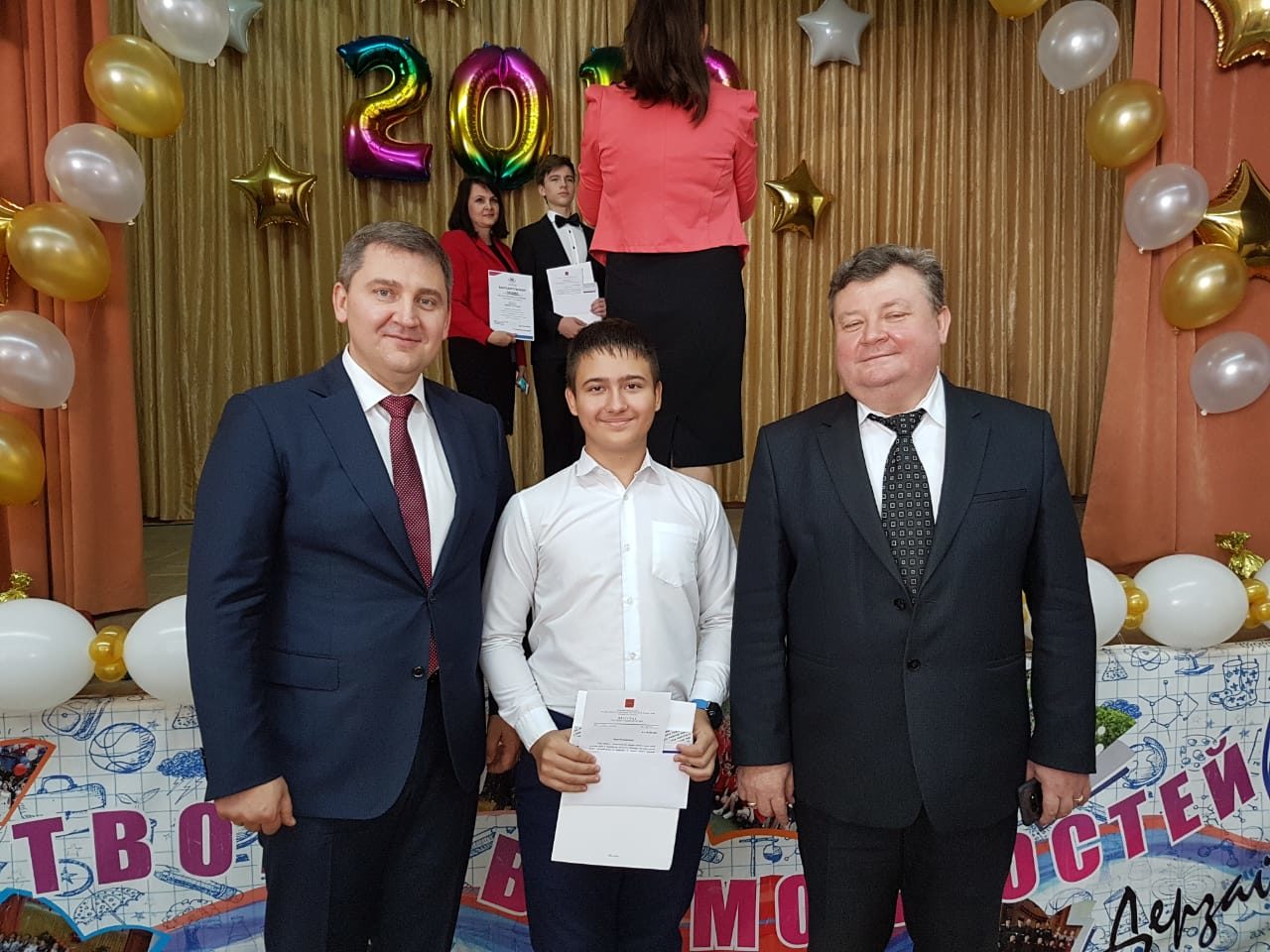 Краснодарский педагогический марафон, на котором учителя МАОУ СОШ № 17 делились своим педагогическим опытом и провели мастер –класс для коллег из других школ города Краснодара:  XIV марафон   – 2017 – 10 учителей – участников марафона; XV марафон    – 2018 – 15 учителей – участников марафона;XVI марафон – 2019 – 13 учителей – участников марафона.
Конкурс педагогического мастерства   «Учительские весны» 2017 – 6 учителей – участников конкурса; 2018 – 8 учителей – участников конкурса, учитель истории и обществознания   В.В. Старикова – победитель конкурса. 2019 – 9 учителей – участников конкурса, 2 победителя учитель истории и обществознания   В.В. Старикова и учитель английского языка К.В. Кислухина
Любимой школы юбилей
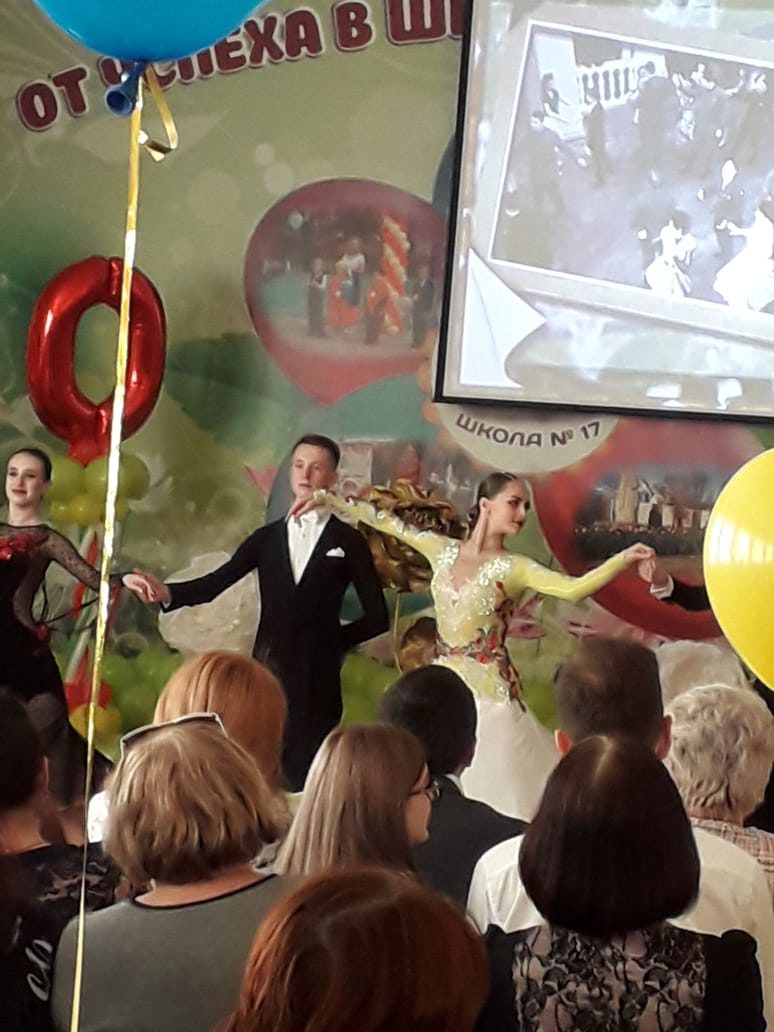 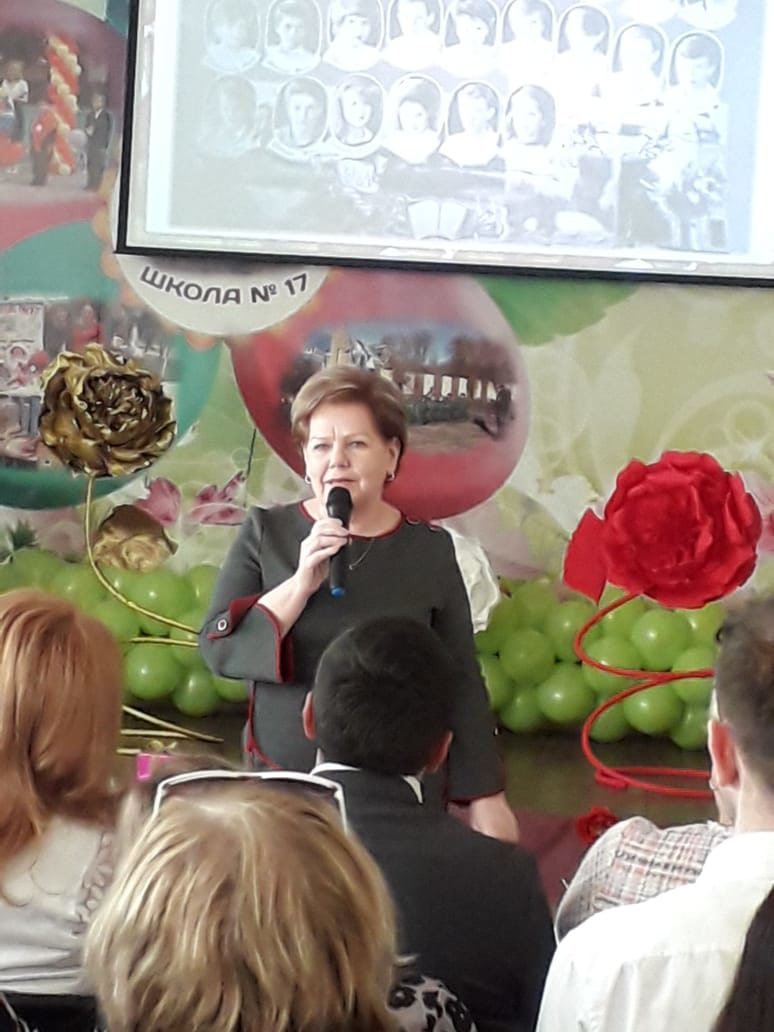 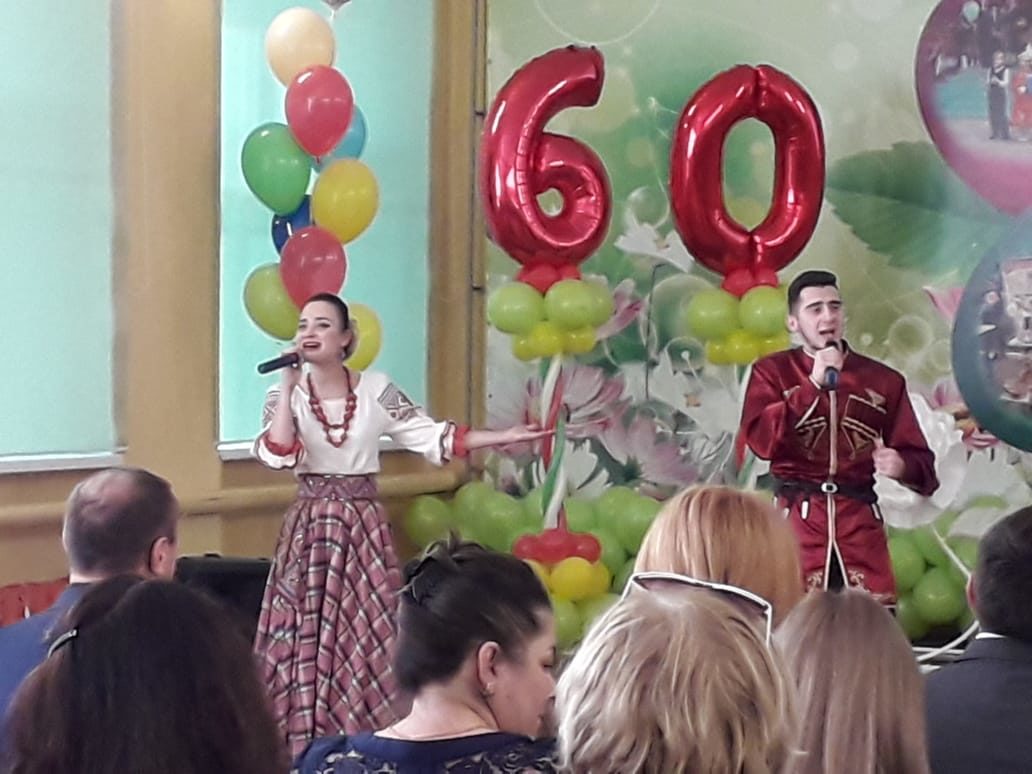 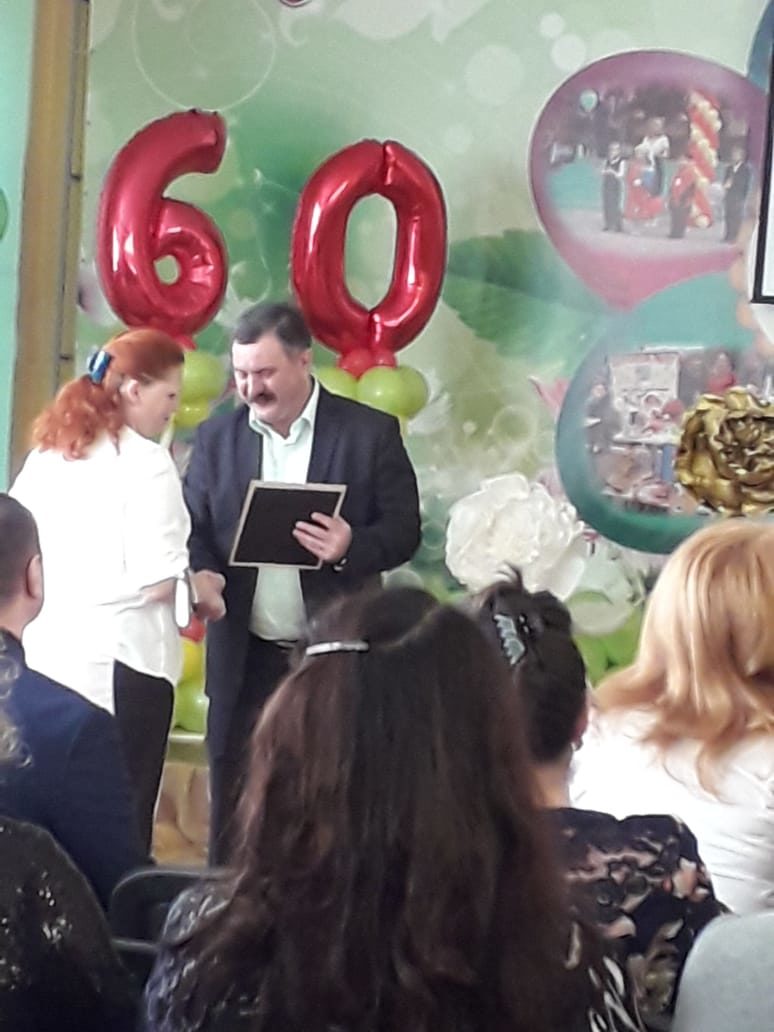 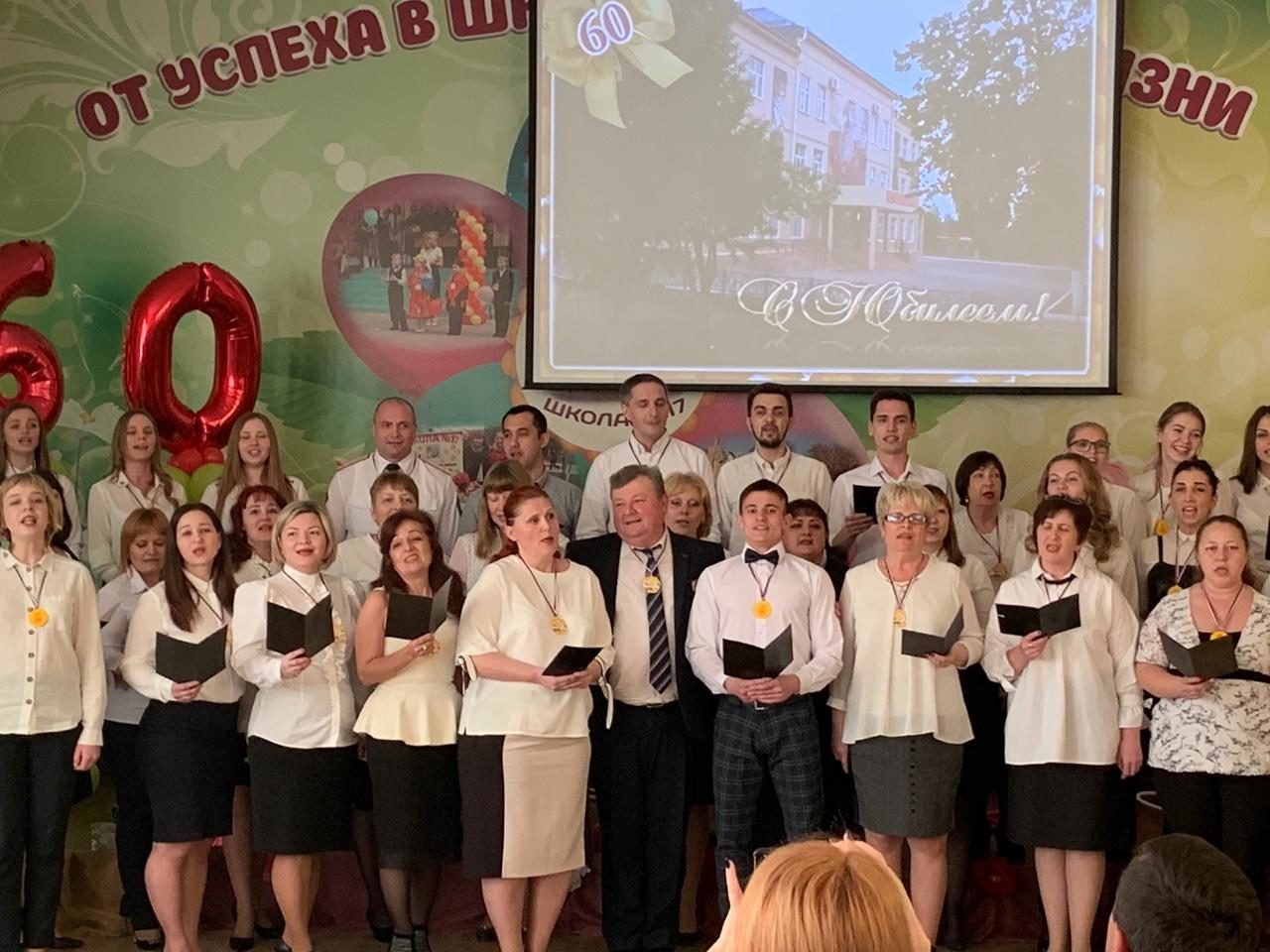 Работа казачьих классов.Воспитание любви к родному краю
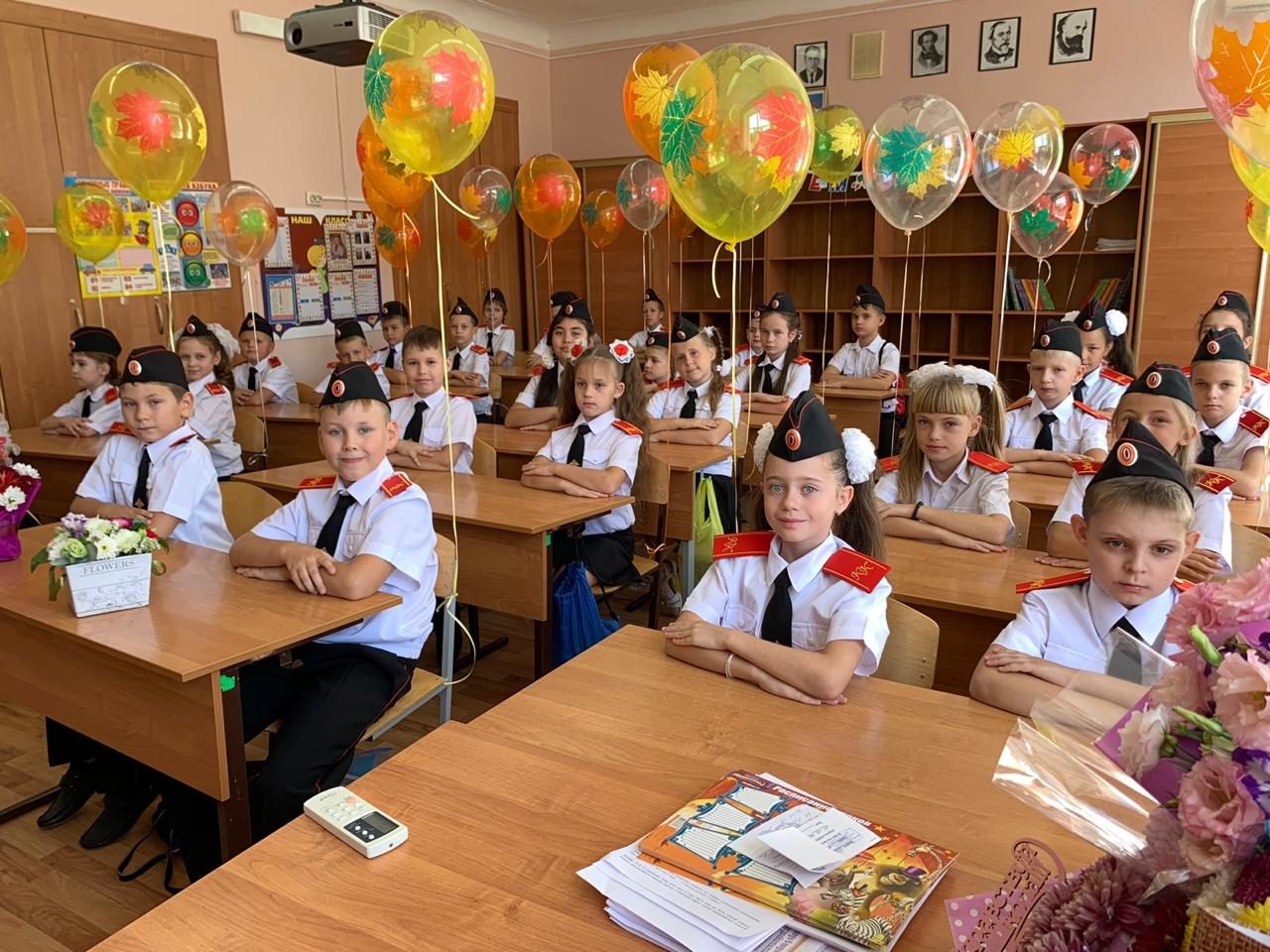 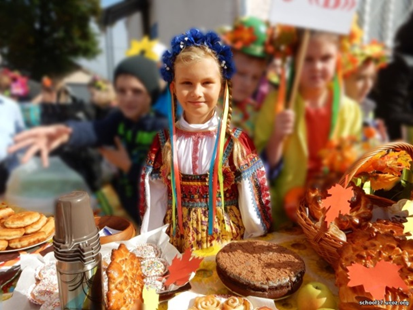 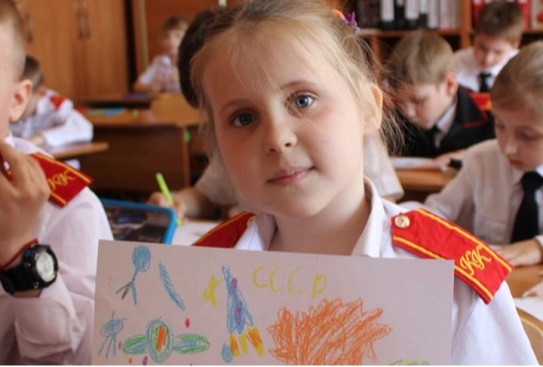 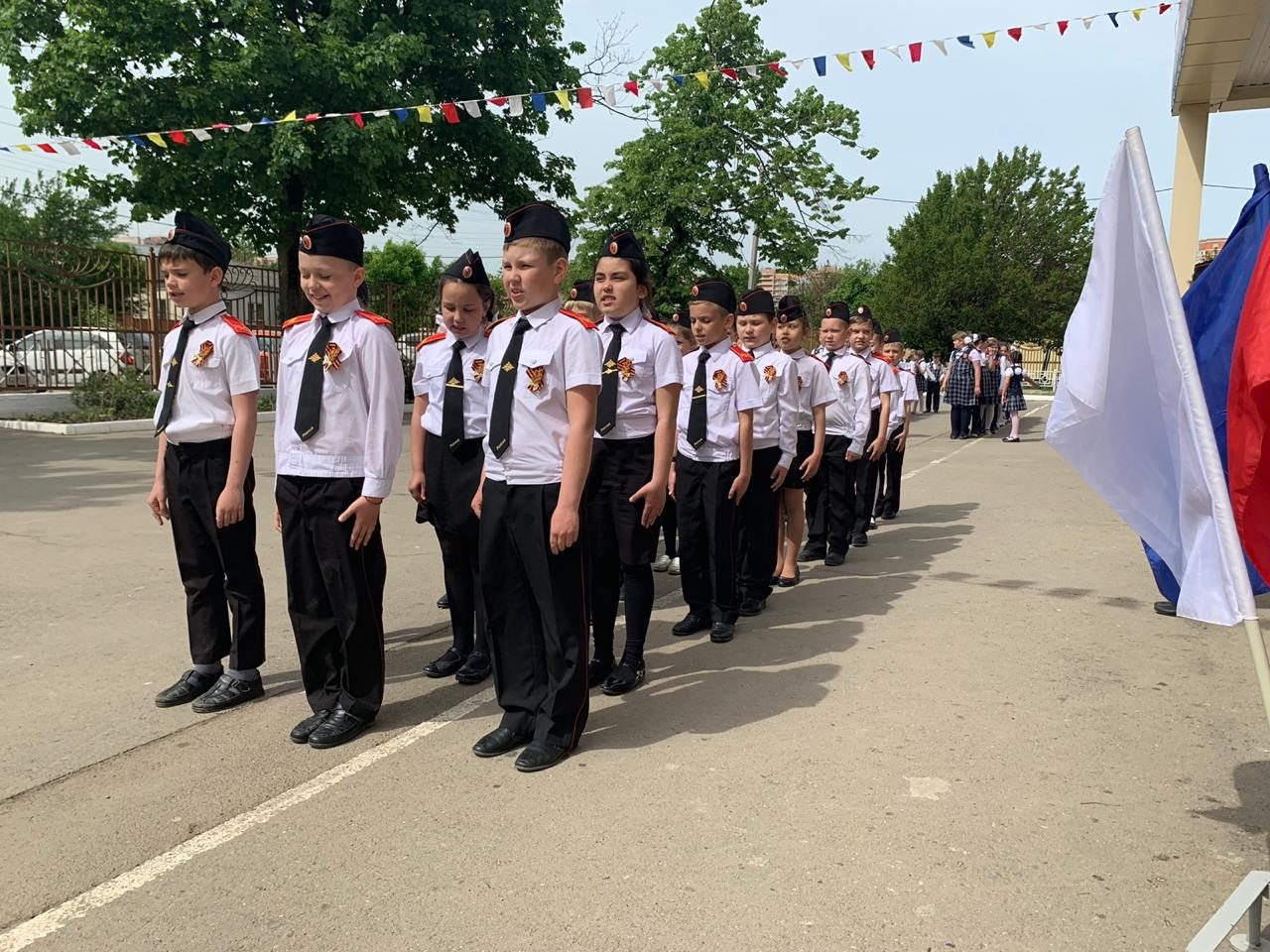 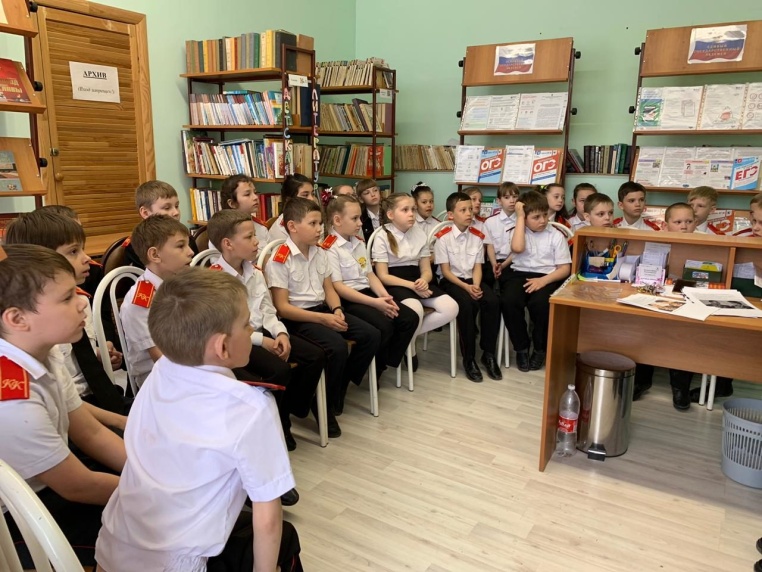 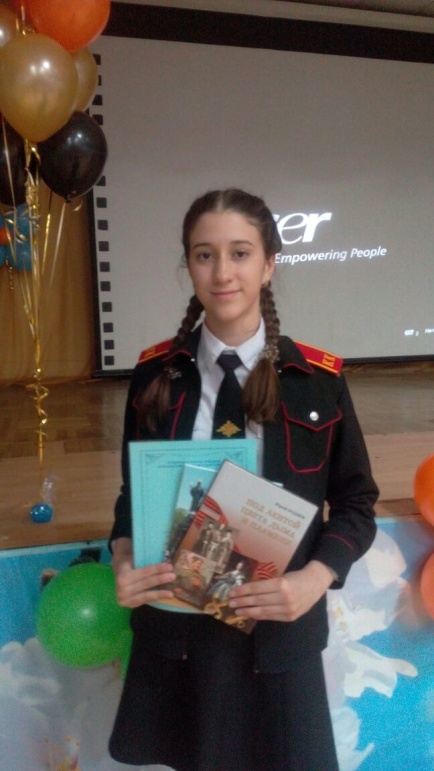 Организация работы в  казачьих классах.Цель: воспитание любви к родному краю.
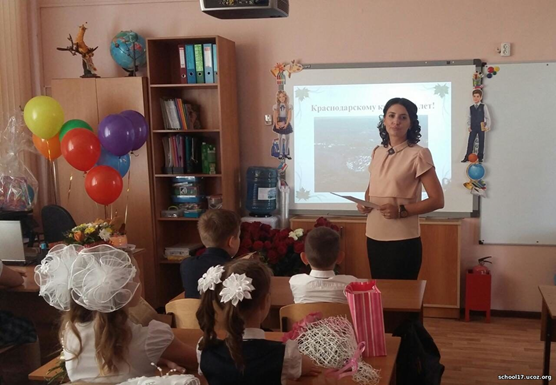 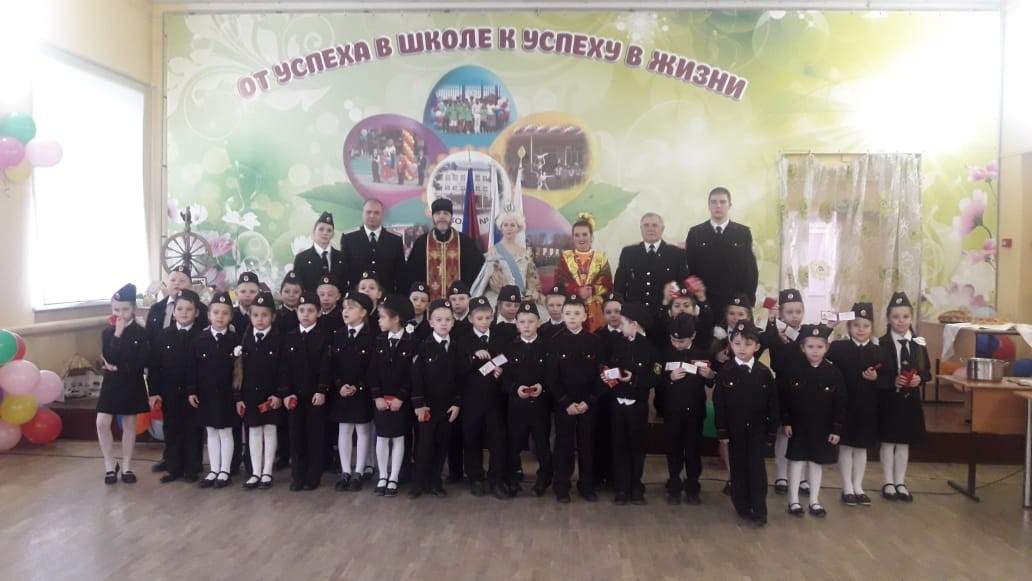 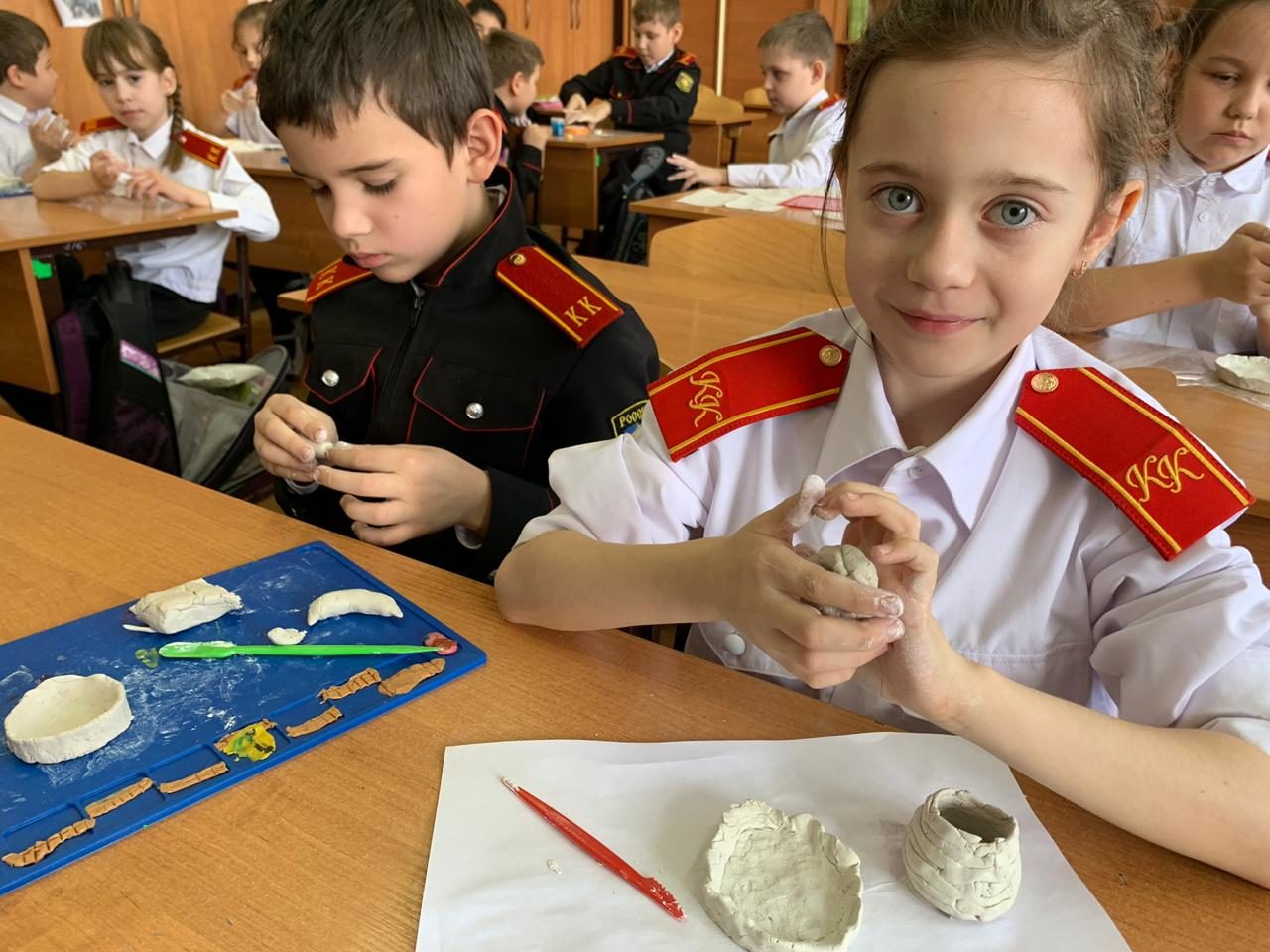 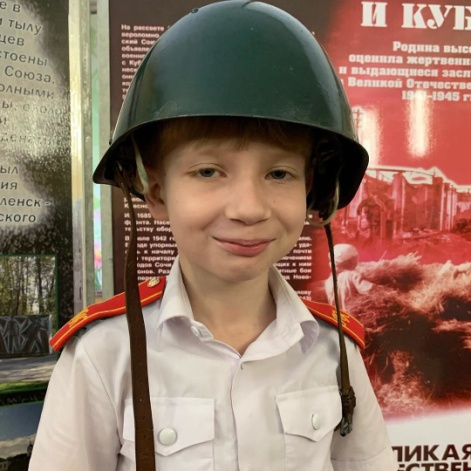 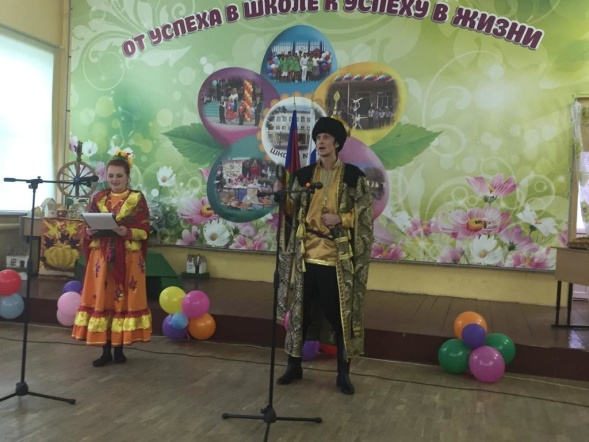 Прием в казачата 1 «К»  классав Краснодарском государственном историко – археологическом музее им. Е.Д. Фелицына 25.10.2019 с участием представителей казачества и РПШ
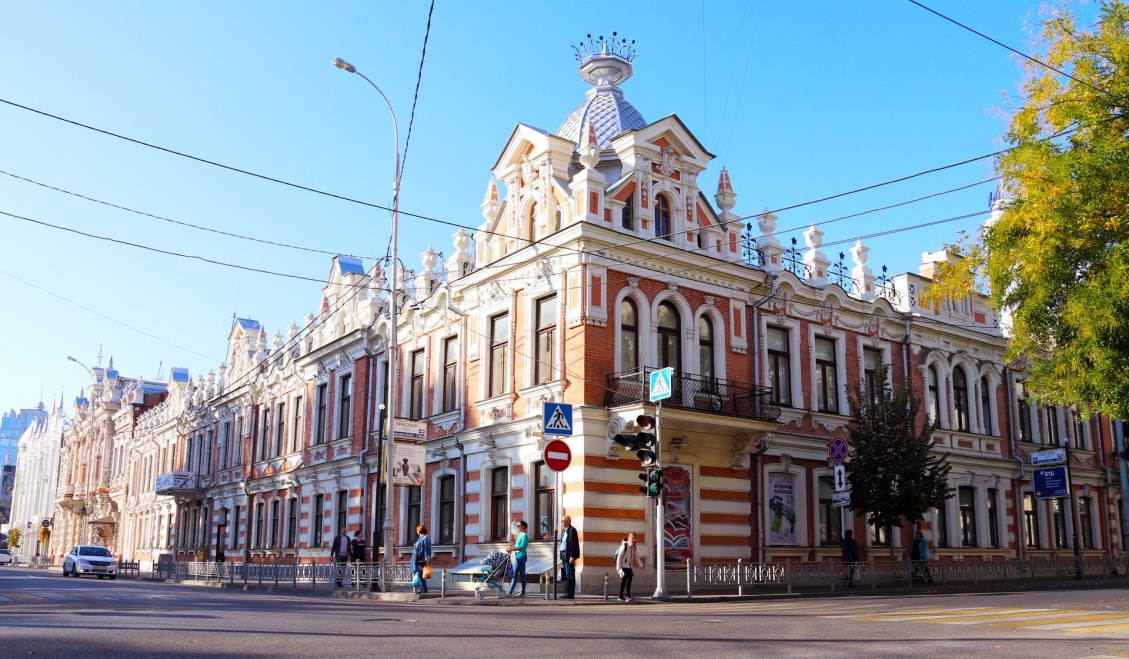 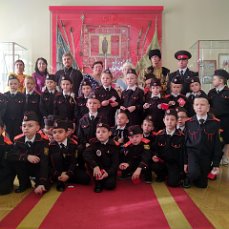 Прием в казачата 1 «К»  классав Краснодарском государственном историко – археологическом музее им. Е.Д. Фелицына 25.10.2019 с участием представителей казачества и РПШ
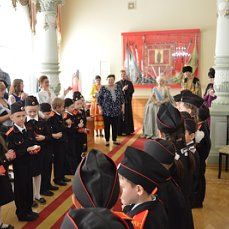 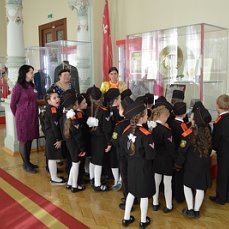 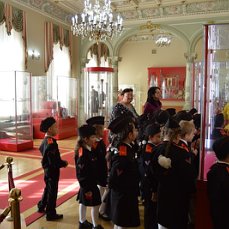 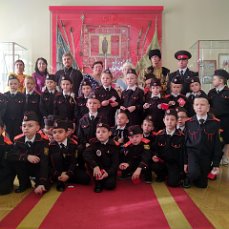 Медаль 
«Родительская слава» 
2017 год – Коваленко
 Лилиана Васильевна. 
2018 год – Яхутль
 Марзет Моссовна
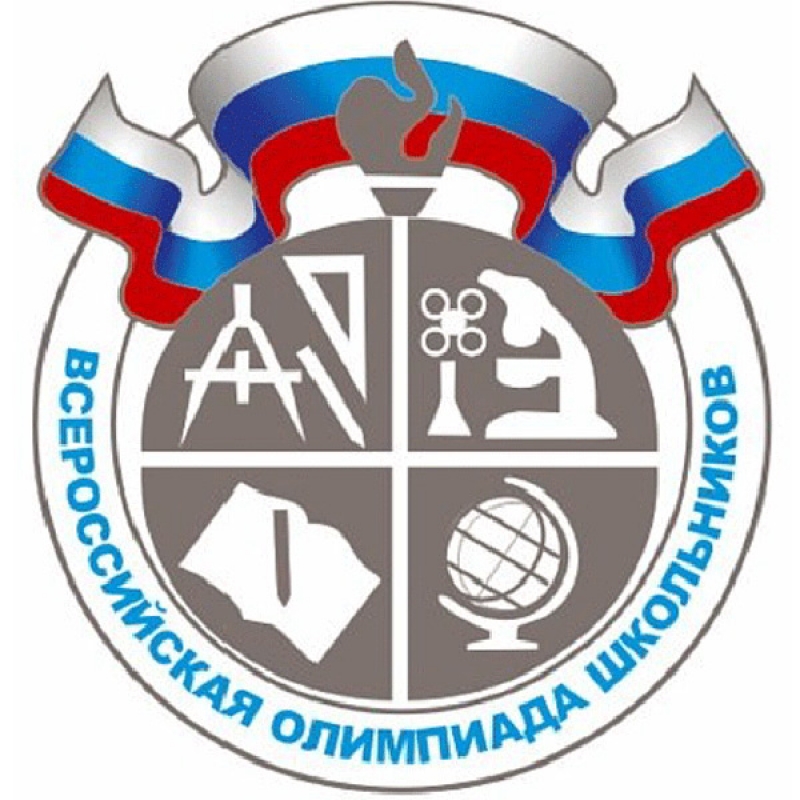 Школьный этап Всероссийской олимпиады
С 16 сентября 
по 3 октября 2019 года
 в нашей школе состоялся 
 школьный этап Всероссийской олимпиады школьников. 
По школе 368 участников, из них 10 победителей
 и 42 призёра.
Математика
Победитель
Коваленко Дарьян (7 кл.)
Призеры
Блинов Владислав (6 кл.)
Ивочкина Влада (6 кл.)
Калиниченков Владимир (6 кл.)
Кизильбашев Иван (6 кл.)
Клюева Ксения (6 кл.)
Косенкова Анастасия (6 кл.)
Лукинский Роман (6 кл.)
Шпанова Анна (6 кл.)
Шулекин Платон (6 кл.)
Ярахмедова Милана (6 кл.)
Солдатов Никита (7 кл.)
Иванова Александра (1 кл.)
Кононистов александр (10 кл.)
Львов Кирилл (11 кл.)
Мечетнов Максим (11 кл.)
Английский язык
Победитель

Гулая Екатерина (10 кл.)

Призеры

Акча Мехмед (11 кл.)
Русский язык
Победитель
Починок Виктория (8 кл.)

Призеры

Слипченко Лилия (8 кл.)
Яхутль Рузана (9 кл.)
Демидова Злата (10 кл.)
Литература
Победитель
Пичуева Анастасия (9 кл.)
Журихина Елизавета (11 кл.)

Призеры
Балясная Ксения (9 кл.)
Кислицына Мария (11 кл.)
Плясунова Анжелика (11 кл.)
География
Победитель
Волков Александр (7 кл.)
Греховодова Елизавета (9 кл.)

Призеры

Солдатов Никита (7 кл.)
Обществознание
Победитель
Починок Виктория (8 кл.)
Призеры
Морозов Дмитрий (8 кл.)
Винник Александр (8 кл.)
Махов Андрей (8 кл.)
Петросян Сильва (8 кл.)
Коробкина Алина (8 кл.)
Шароварина Вероника (8 кл.)
Нефёдов Максим (9 кл.)
Яхутль Рузана (9 кл.)
Комиссарова Маргарита (9 кл.)
Сурутдинов Султан (10 кл.)
История
Победитель
Лукинский Роман (6 кл.)

Призеры
Сиренко Кира (6 кл.)
Косенкова Анастасия (6 кл.)
Клюева Ксения (6 кл.)
Веред Елизавета  (6 кл.)
Биология
Призеры

Остапенко Данил (9 кл.)
Шабалина Дарья (10 кл.)
Аветисян Константин (11 кл.)
Львов Кирилл (11 кл.)
Химия
Призёр

Замураева  Анна (10 кл.)
ОБЖ
Победитель

Алитаева Замира (10 кл.)
МХК
Победитель

Герасимова Екатерина (11 кл.)
Муниципальный этап Всероссийской олимпиады
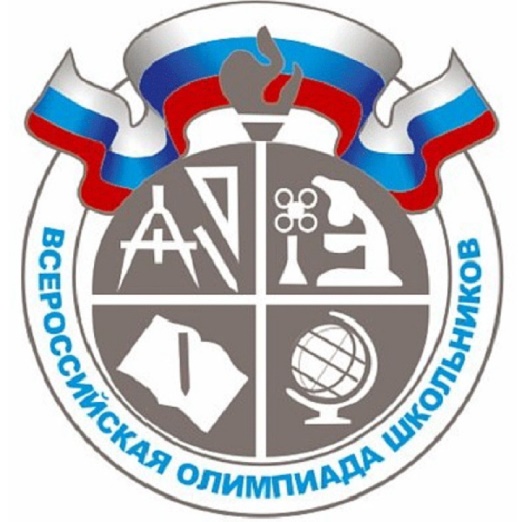 С 19 октября 2019 года в городе Краснодаре начался муниципальный этап Всероссийской олимпиады школьников. 

Ученики нашей школы примут  в нём  участие.
Призёры муниципального этапа Всероссийской олимпиадышкольников2018 г.
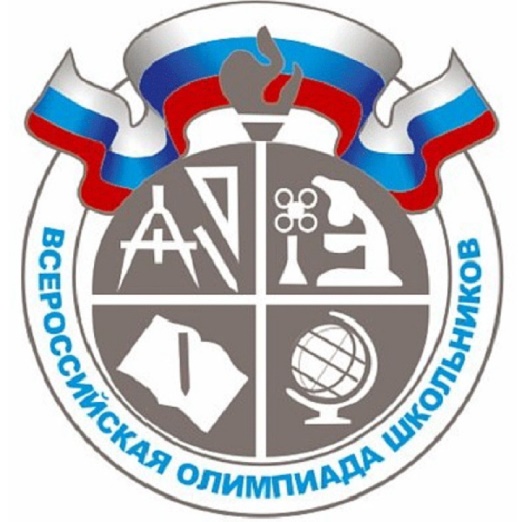 Призёры муниципального этапа Всероссийской олимпиадышкольников2019 г.
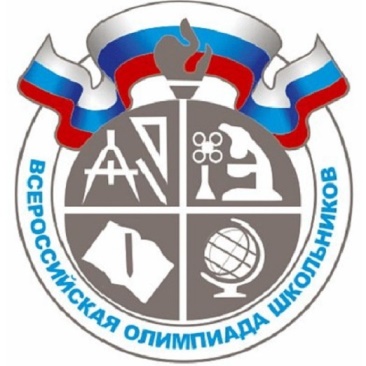 Всероссийская межрегиональная олимпиада школьников и студентов по математике и криптографии
В 2018 году ученик 9 «В» класса Кирилл Сизоненко, который набрал 80 баллов и стал победителем Всероссийской межрегиональной олимпиады школьников и студентов по математике и криптографии. Кирилл был награждён дипломом 1 степени.
:
Призёры регионального этапа Всероссийской олимпиады школьников2019 г.
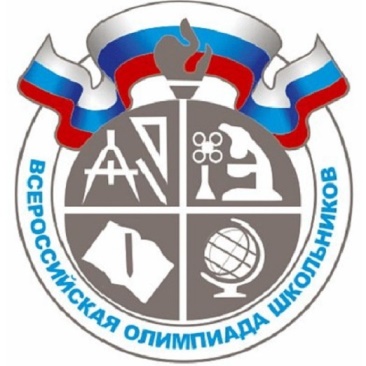 НАУЧНО – ПРАКТИЧЕСКИЕ КОНФЕРЕНЦИИ УЧАЩИХСЯ 
Всероссийский конкурс научно-исследовательских работ
 имени Д. И. Менделеева
1 призёр федерального конкурса:
Муниципальный этап краевой научно-практической конференции «Эврика»2018 год Максен Юлия, ученица 10б класса, – участница конференции «Эврика» 2019 год Коваленко Святогор, ученик 9 в класса, – победитель конференции «Эврика» по биологии
2018 год III муниципальная научно-практическая конференция по кубановедению среди учащихся общеобразовательных организаций города Краснодара «Где казак, там и слава», посвященная 75-летию освобождения Краснодарского края от немецко-фашистских захватчиков и 225–летию основания города Екатеринодара черноморскими казаками. Работа ученицы  Боровик Дарьи о жизни и творчестве кубанского поэта-фронтовика К.А. Обойщикова заняла почетное III место.
4 ученика школы стали победителями международного чемпионата по тхэквондо «Moscow Open-Seven Hils» (Артюхов Денис, Колосова Елизавета, Кулагин Ярослав, Кизильбашев Иван)
 в г. Москве (2018) – учитель Артюхов А.И
5 учеников школы и 3 сотрудника (Старикова В.В., Сухорукова Т.А., Андросов В.Я.) стали активными участниками Всероссийского «Фестиваля бизнес – проектов подрастающего поколения» с использованием гранта Президента РФ на развитие гражданского общества, предоставленного Фондом президентских грантов.
2019 год






Команда обучающихся МАОУ СОШ № 17 получила диплом 3 степени 
окружного военно-исторического фестиваля «Хроники Отечества как история подлинного
 патриотизма по теме: «Великие сражения России»
СПАСИБОза внимание!